ДЕЯТЕЛЬНОСТЬ ТЕРРИТОРИАЛЬНОЙ ИЗБИРАТЕЛЬНОЙ КОМИССИИ ГОРОДА СУРГУТА
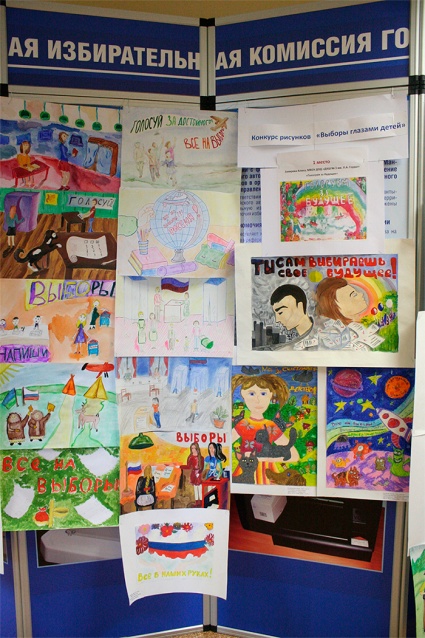 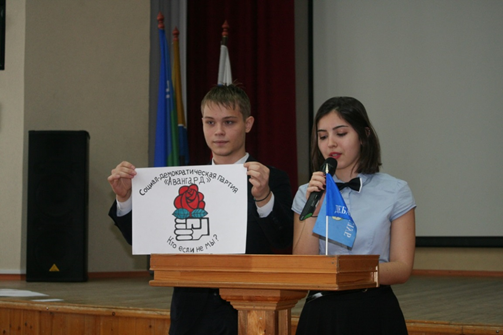 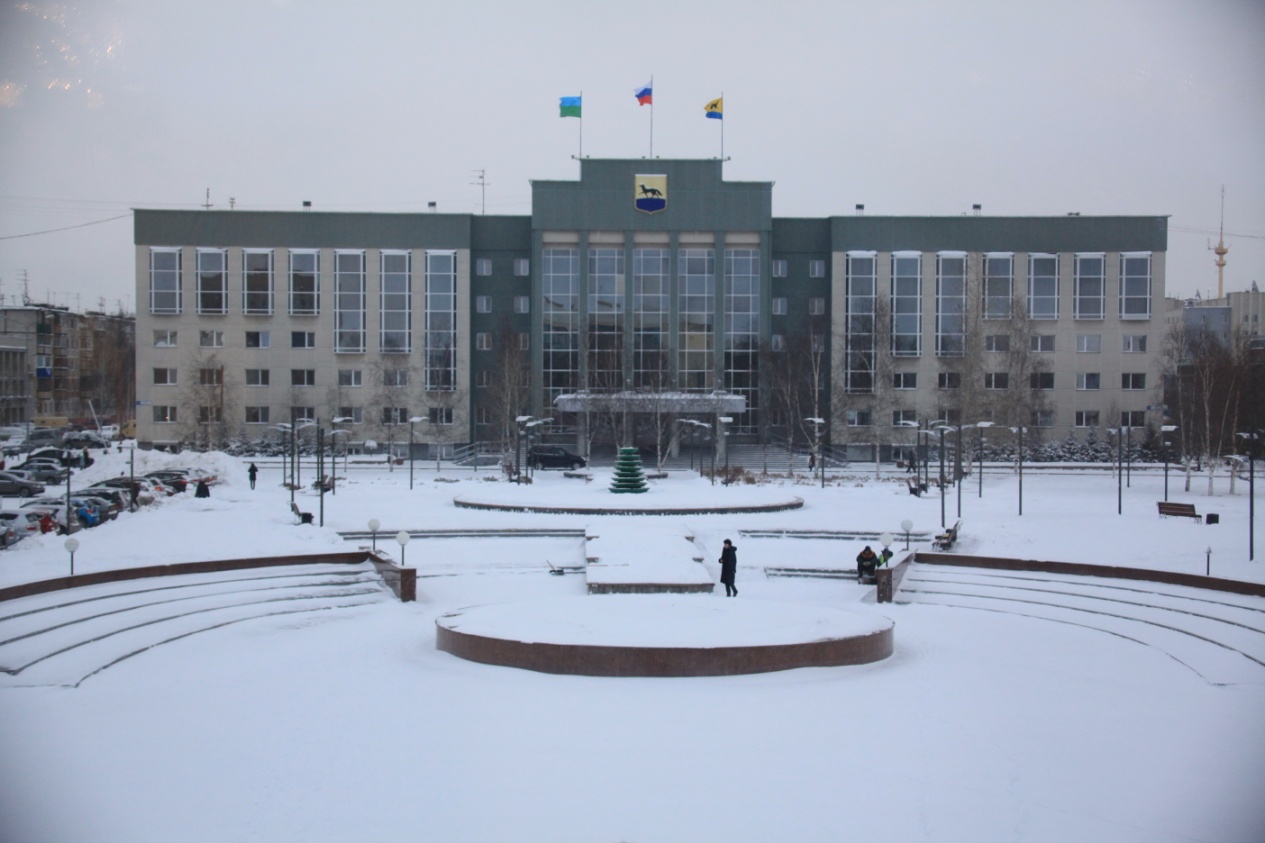 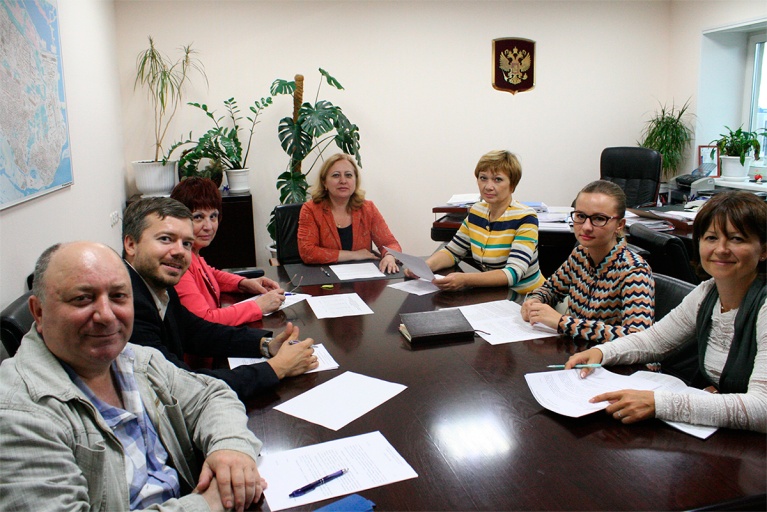 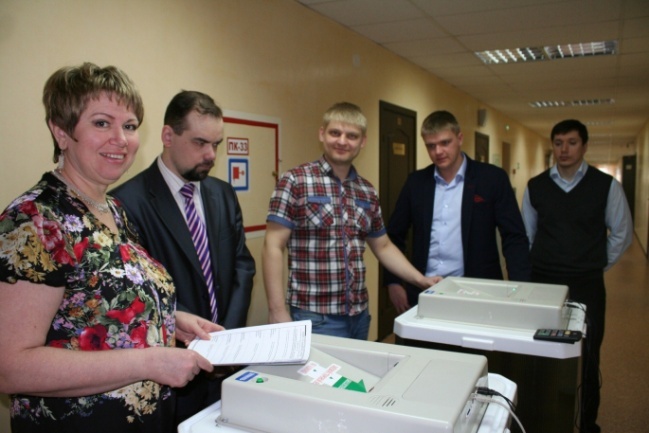 СУРГУТ, 2020
Устав  муниципального образования городской округ город Сургут
НОРМАТИВНО-ПРАВОВЫЕ АКТЫ
СИСТЕМА ИЗБИРАТЕЛЬНЫХ КОМИССИЙ В РФ
Избирательная комиссия – коллегиальный орган, формируемый в порядке и сроки, установленные законом, организующий и обеспечивающий подготовку и проведение выборов
Центральная избирательная комиссия РФ
Избирательная комиссия ХМАО – Югры
Территориальная избирательная комиссия города Сургута
Участковая избирательная комиссия
ПРИНЦИПЫ  ДЕЯТЕЛЬНОСТИ
КОЛЛЕГИАЛЬНОСТЬ
ГЛАСНОСТЬ
СМЕНЯЕМОСТЬ СОСТАВОВ
СОПОДЧИНЕНИЕ
НЕЗАВИСИМОСТЬ
ТИК города Сургута
является государственным органом, организующим в соответствии с федеральными законами и законами Ханты-Мансийского автономного округа – Югры подготовку и проведение выборов в органы государственной власти и органы местного самоуправления на территории города Сургута.
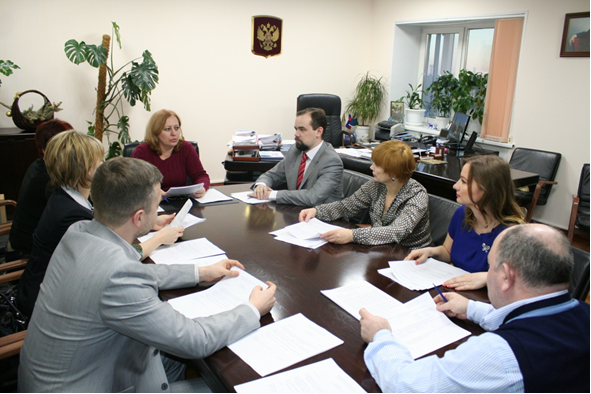 В соответствии с Постановлением Избирательной комиссии Ханты – Мансийского автономного округа от 18 января 2005 г. №143 на территориальную избирательную комиссию города Сургута возложены полномочия избирательной комиссии муниципального образования.
ПОЛНОМОЧИЯ ТИК
оказывает методическую, организационно-
техническую помощь нижестоящим комиссиям;
заслушивает сообщения органов исполнительной власти субъекта РФ и органов местного самоуправления по вопросам, связанным с подготовкой и проведением выборов, референдума;
осуществляет иные полномочия в соответствии с федеральными законами, законами ХМАО –Югры.
рассматривает жалобы (заявления) на решения и действия (бездействие) нижестоящих комиссий и принимает по ним мотивированные решения;
Информацияо деятельности территориальной избирательной комиссии города Сургута с 2011 по 2020 год
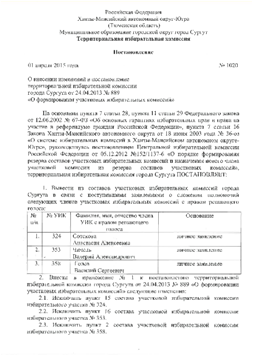 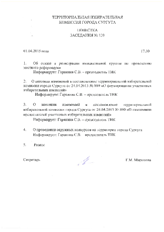 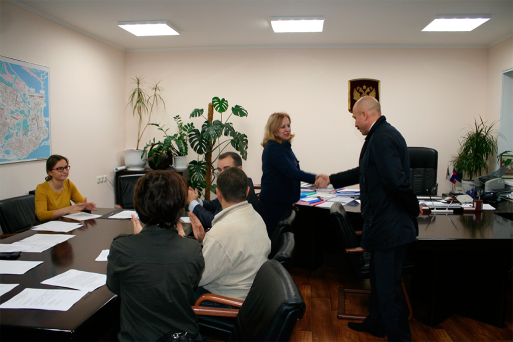 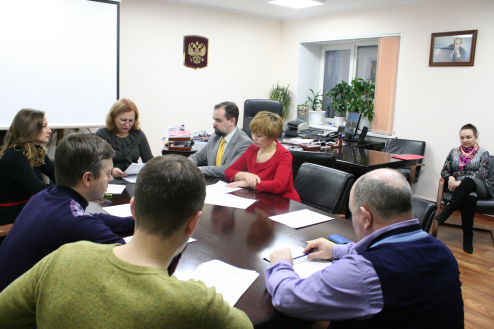 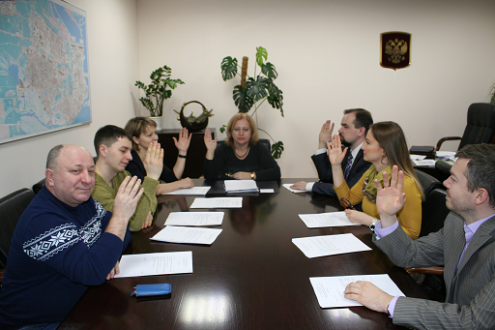 КОЛИЧЕСТВО ЧЛЕНОВ ИЗБИРАТЕЛЬНЫХ КОМИССИЙ В ГОРОДЕ СУРГУТЕ
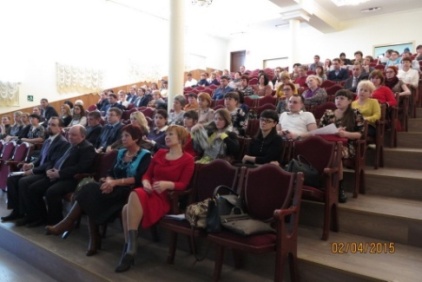 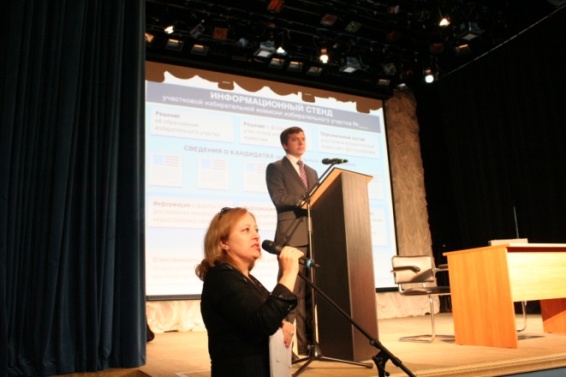 Сведения о членах участковых избирательных комиссий по субъектам выдвижения
Сведения о составах участковых избирательных комиссий по возрастным характеристикам
Выборы  различных  уровней, проведенные  на территории города Сургута с 1993 по 2020 гг.
50
Общероссийское голосование
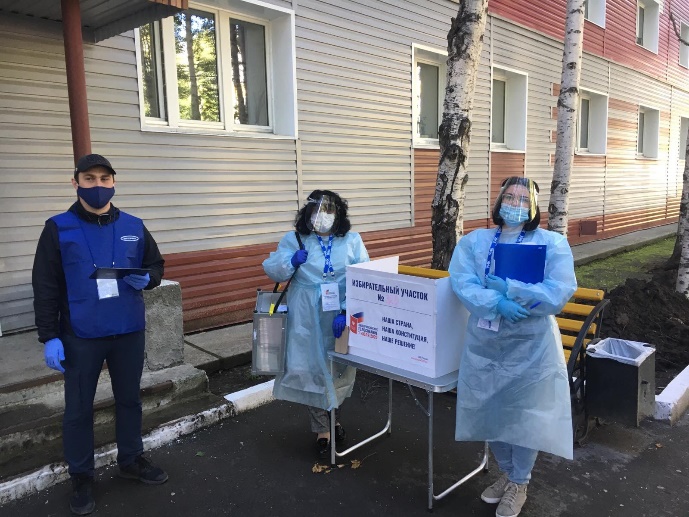 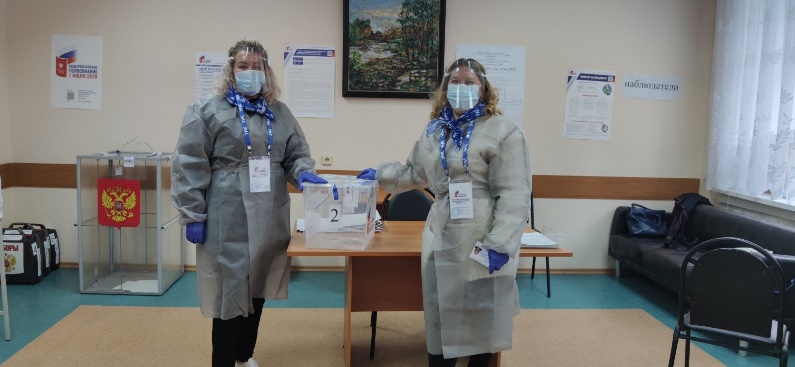 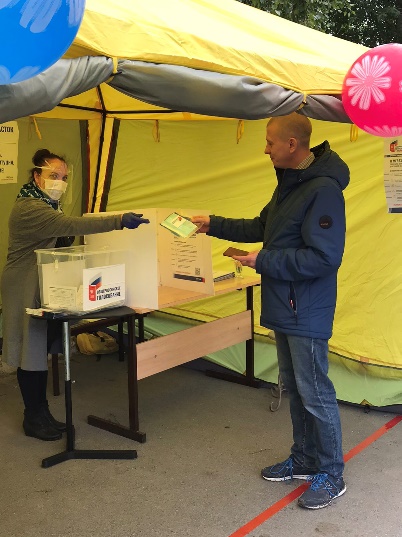 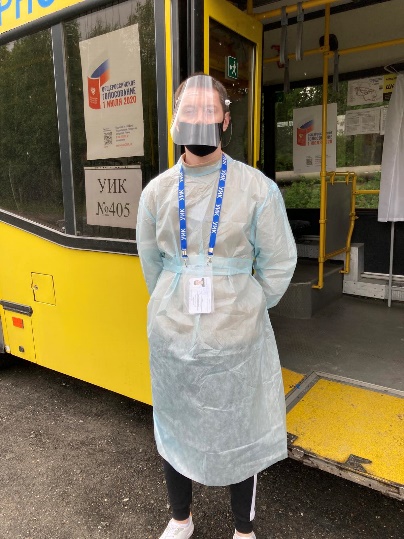 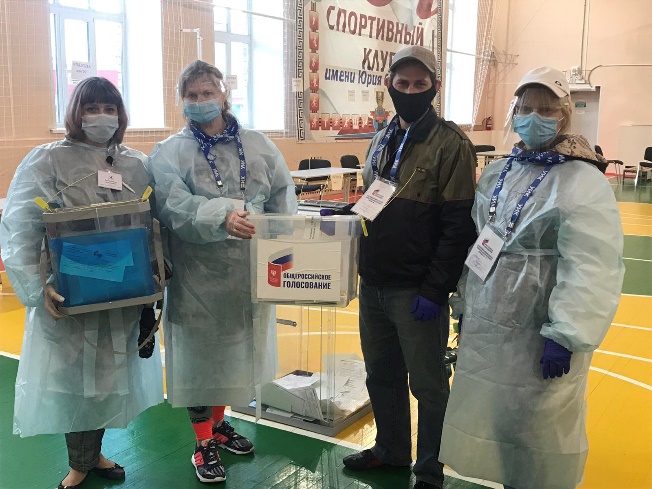 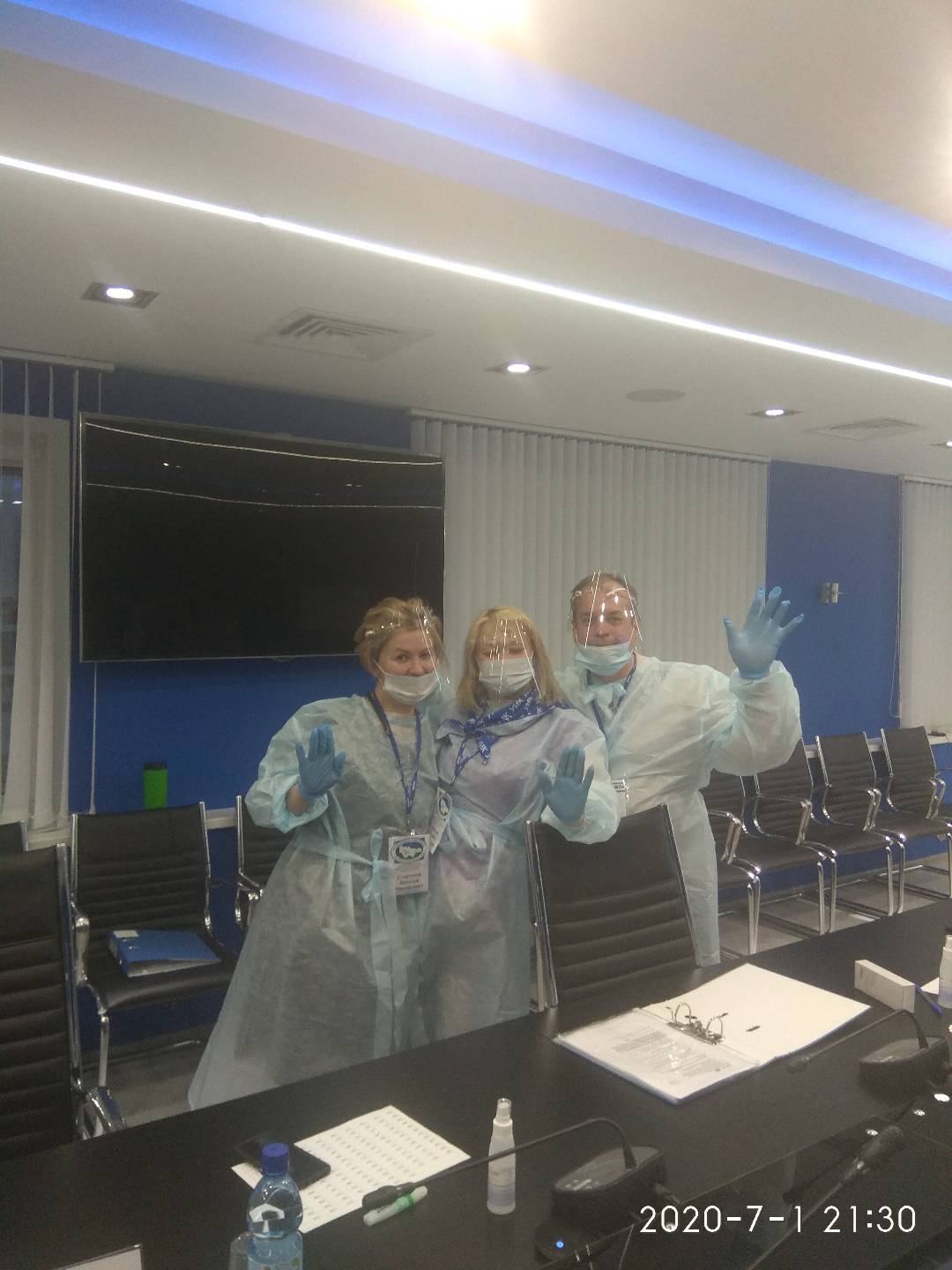 Численность избирателей
ИНФОРМАЦИОННО-РАЗЪЯСНИТЕЛЬНЫЕ МЕРОПРИЯТИЯ
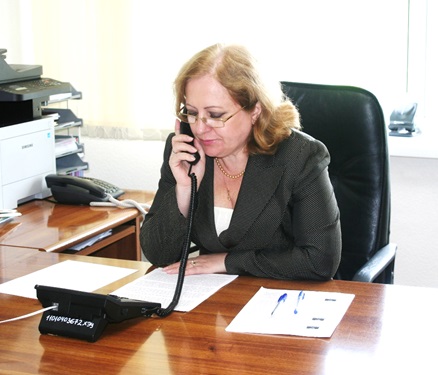 пресс-конференции со СМИ;
проведение творческих конкурсов;
прямые телефонные линии председателя ТИК с избирателями;
встречи с активами ТОС города Сургута;
совещания с управляющими компаниями города;
брифинги;
тематические выставки;
встречи представителей ТИК с Советом ветеранов;
информирование избирателей через сайт ТИК города Сургута;
совещания представителей ТИК с председателями садово-огороднических кооперативов, ТПП и другими категориями.
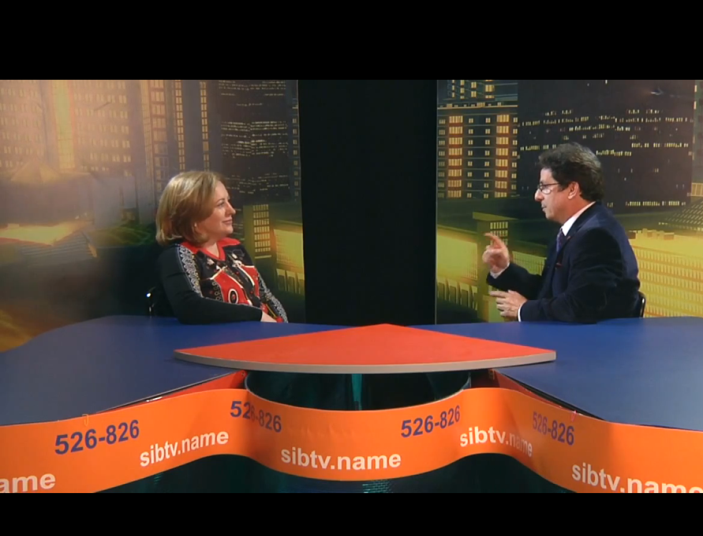 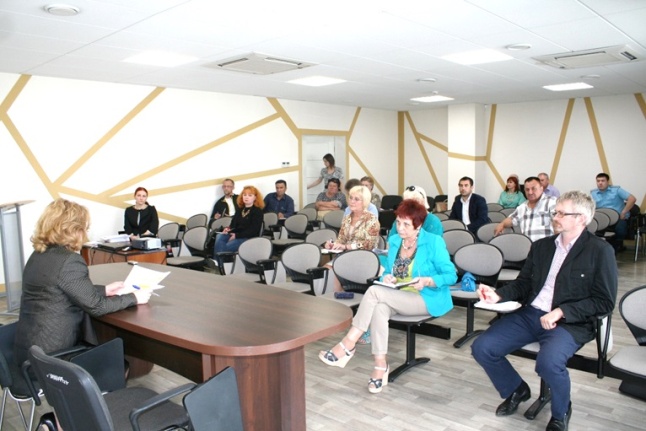 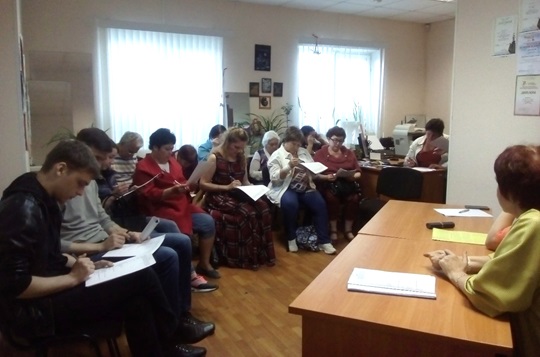 Работа с избирателями – инвалидами
подготовлен список представителей общественных организаций инвалидов, владеющих жестовым языком (сурдопереводчиков);
организована работа по уточнению сведений об избирателях, являющихся инвалидами, желающих проголосовать вне помещения для голосования;
создана рабочая группа по обеспечению избирательных прав жителей города, являющихся инвалидами при проведении выборов в единый день голосования;
организовано формирование уточненных списков по г. Сургуту по категориям (слепые и слабовидящие, глухие и слабослышащие, с нарушением функций опорно-двигательного аппарата), группам (1 и 2) инвалидности и их месту жительства;
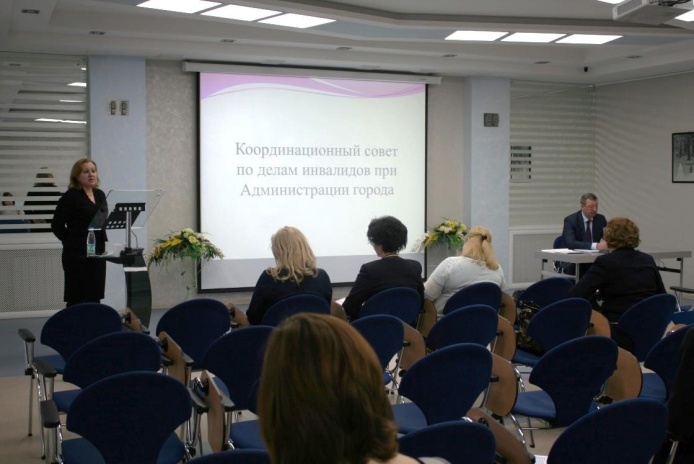 Работа с избирателями – инвалидами
В настоящее время МКУ «УИТС г. Сургута» ведет работу по организации голосового смс - оповещения слепых и слабовидящих избирателей об избирательных действиях (выдача открепительных удостоверений) и в день голосования.
семинар-совещание для представителей местных отделений ПП и общественных организаций города. Будет рассматриваться вопрос информационной работы с избирателями- инвалидами, организации подготовки для слепых и слабовидящих избирателей агитационных материалов в аудиоформате, печатных агитационных материалов крупным шрифтом, а для глухих или слабослышащих избирателей – агитационных материалов (видеороликов) с субтитрами или сурдопереводом.
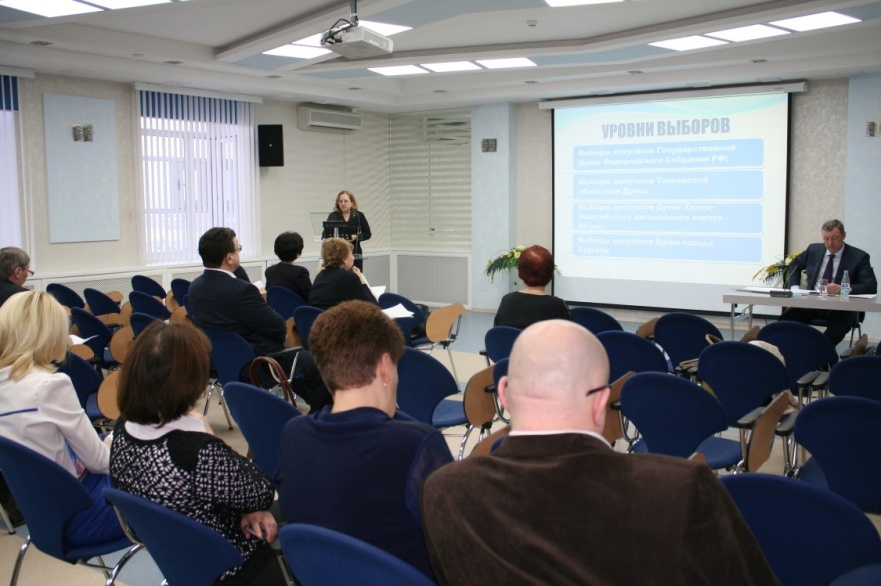 Совместно с МУК «Центральная библиотечная система» организована подготовка печати материалов, исполненных азбукой Брайля для слепых  избирателей.
Информирование избирателейtik.admsurgut.ru
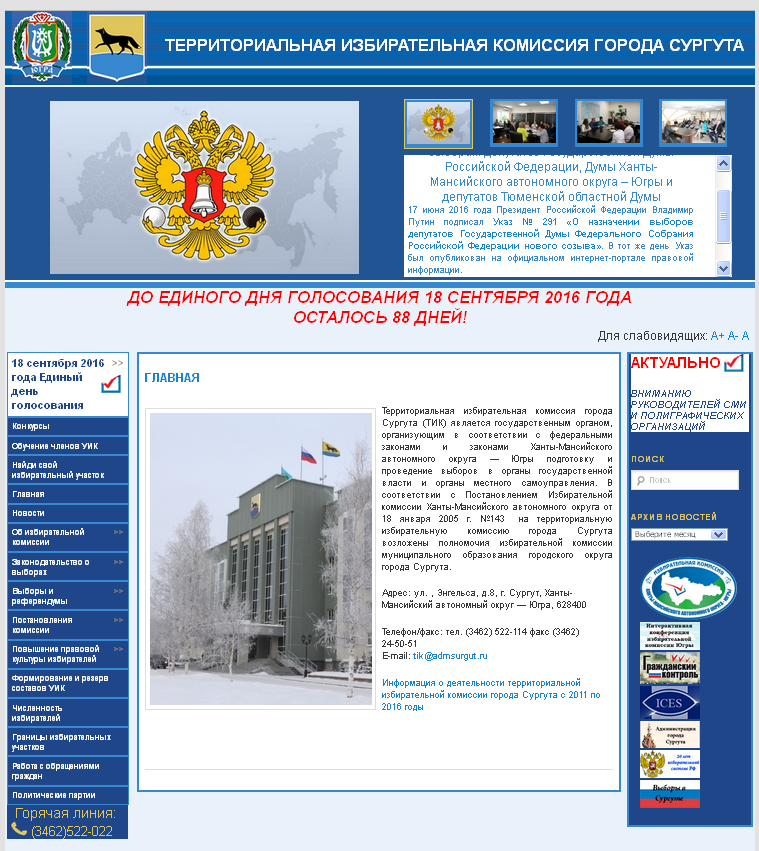 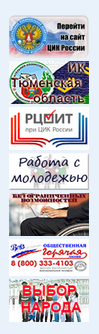 Информирование избирателейчерез СМИ
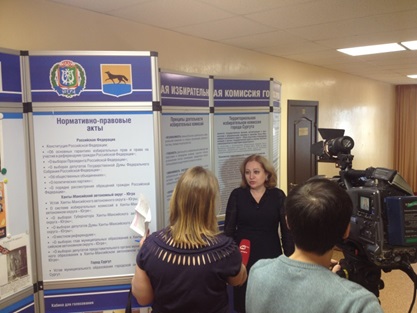 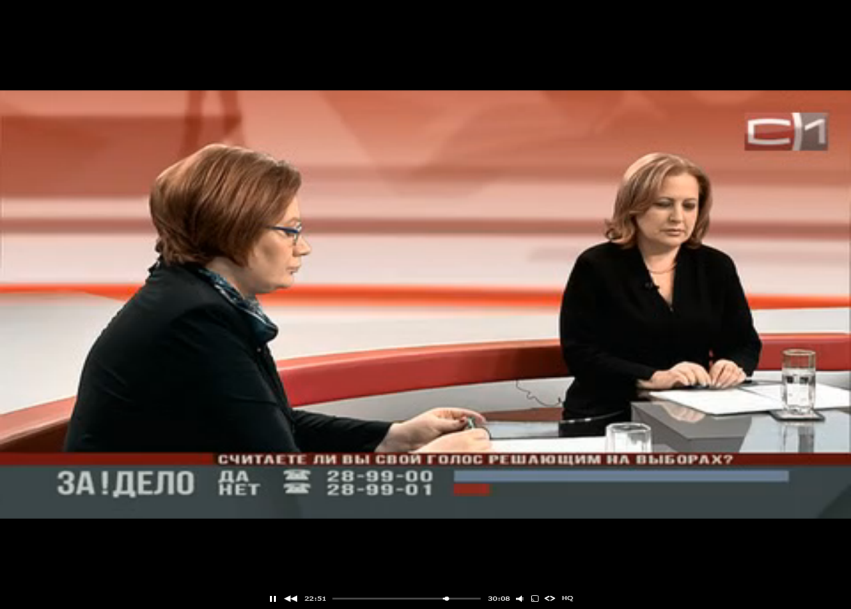 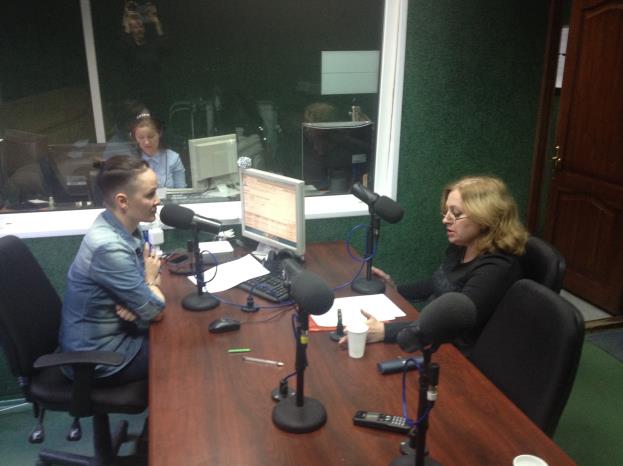 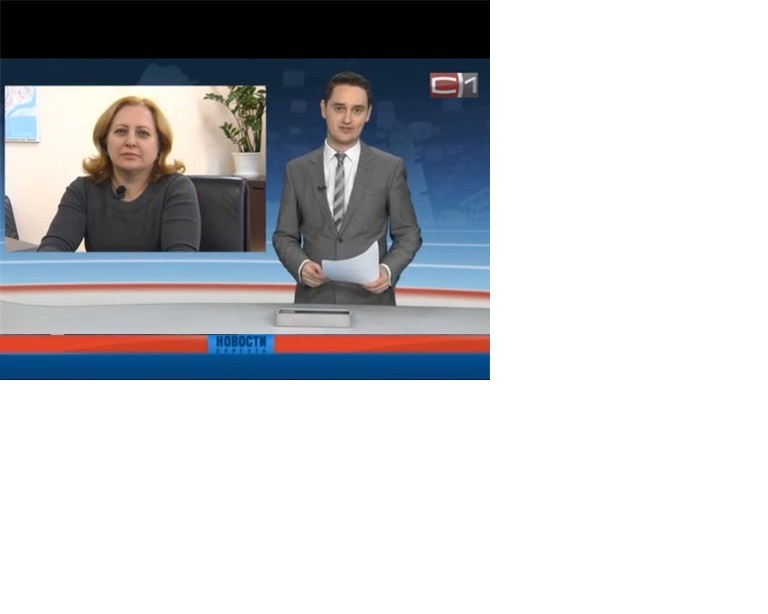 МЕРОПРИЯТИЯ ПО ПОВЫШЕНИЮ ПРАВОВОЙ КУЛЬТУРЫ МОЛОДЫХ И БУДУЩИХ ИЗБИРАТЕЛЕЙ
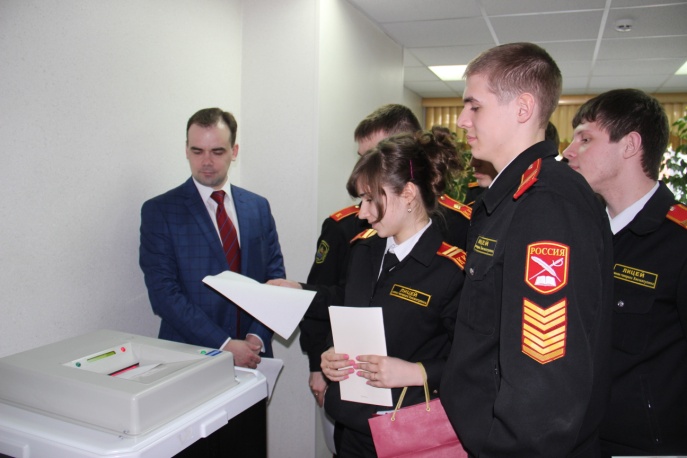 круглые столы;
 конкурсы рисунков, фотографий, сочинений;
 дни открытых дверей;
 мероприятия, проводимые в рамках Дня молодого избирателя;
 брифинги;
 тематические игры, беседы, лекции, тренинги;
 дебат-клубы;
 встречи школьников, студентов, с представителями ТИК
 проведение выборов различного уровня в МБОУ и учреждениях среднего и высшего профессионального образования города Сургута;
 тематические выставки;
 открытие именных избирательных участков;
создание в 2014 молодежной участковой избирательной комиссии №689;
 научно-практические конференции по вопросам избирательного права и т. д.
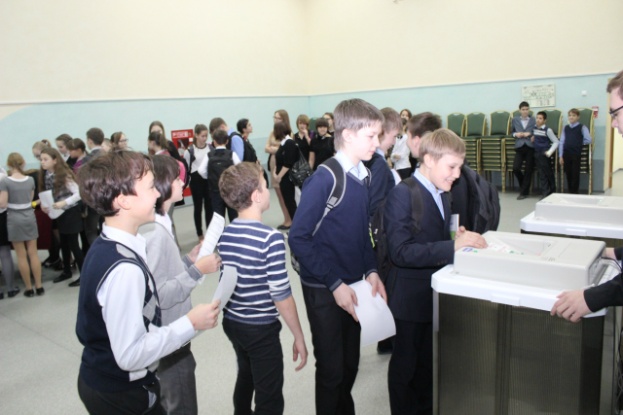 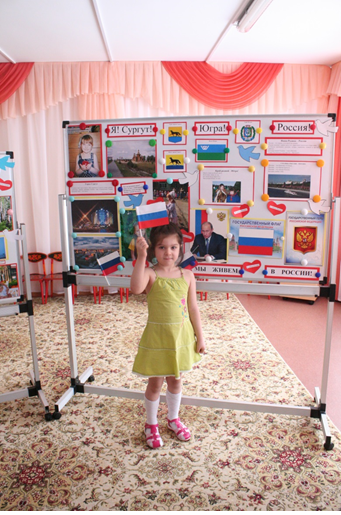 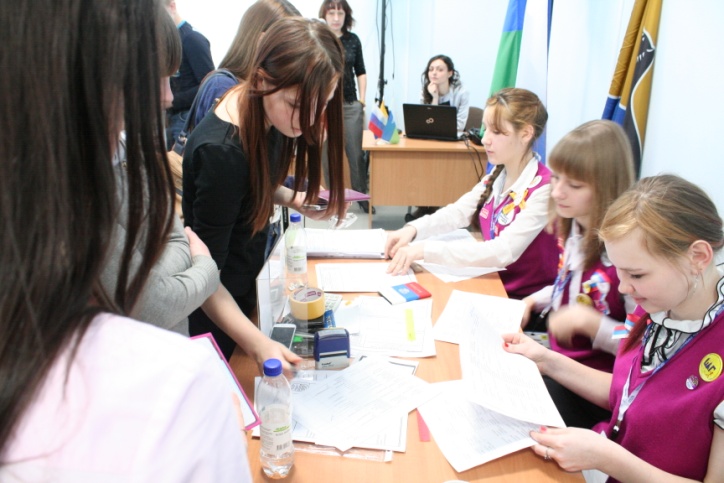 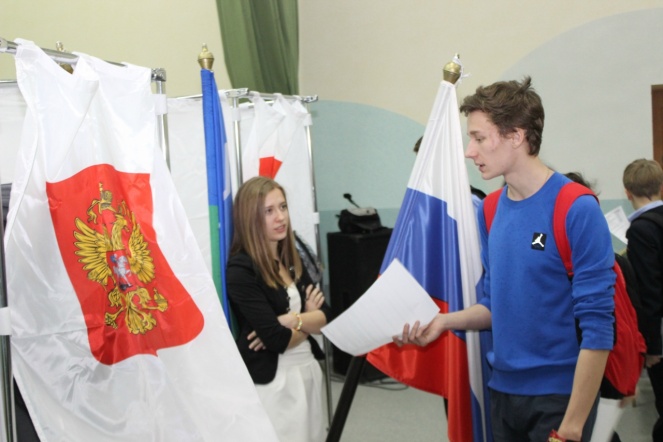 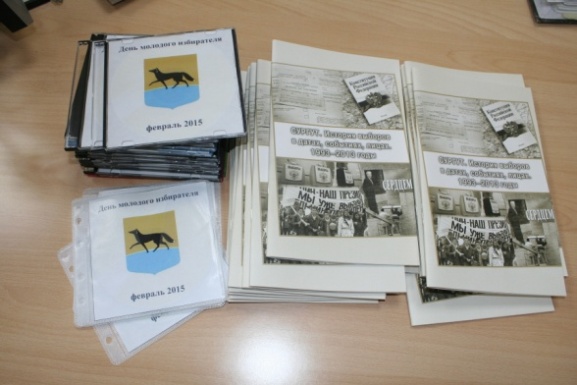 Городская олимпиада «Знатоки избирательного права»
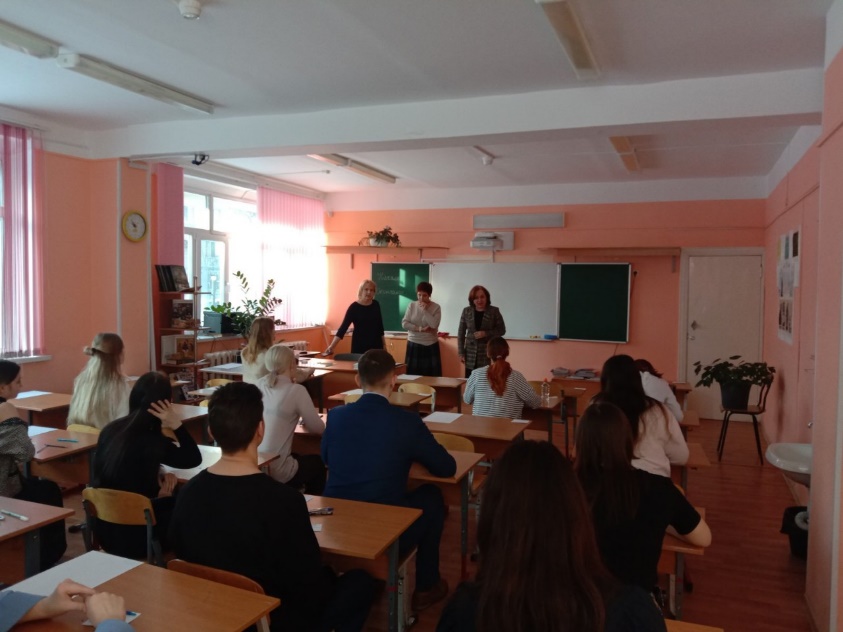 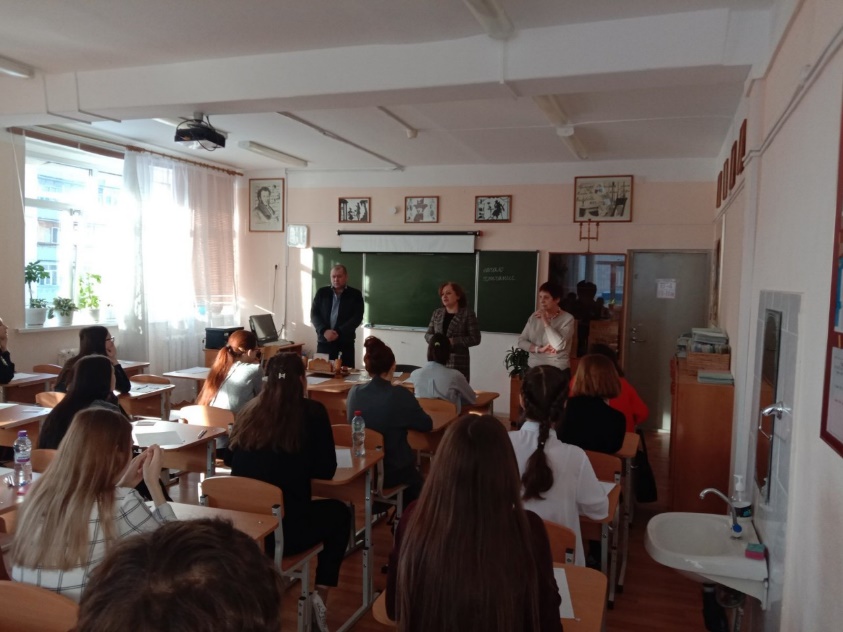 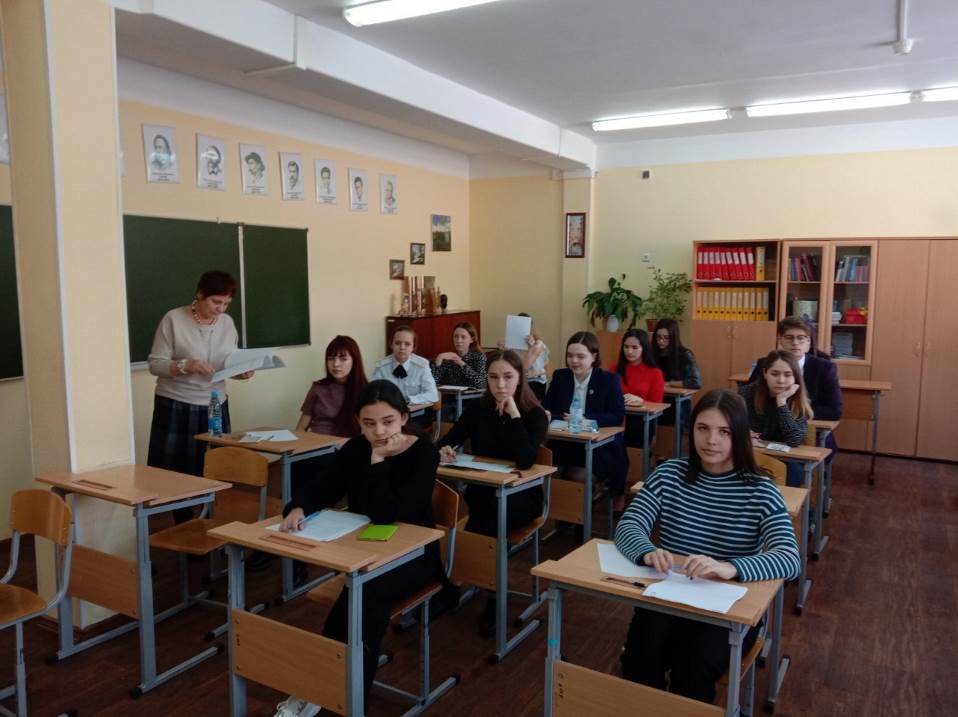 Научно-практические конференции по избирательному праву
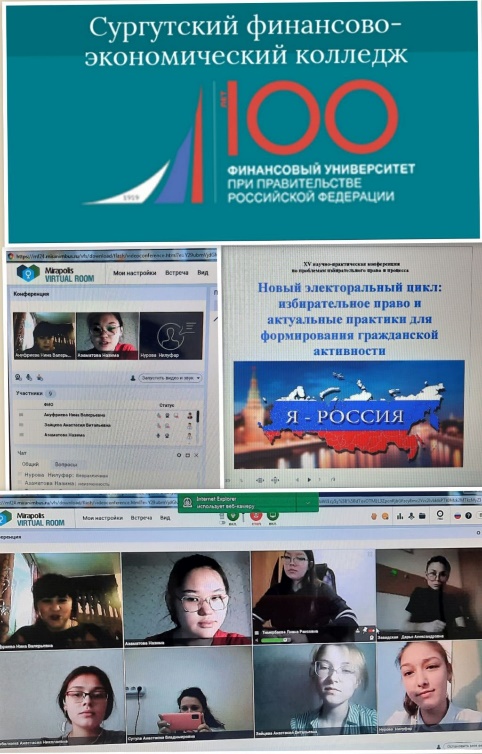 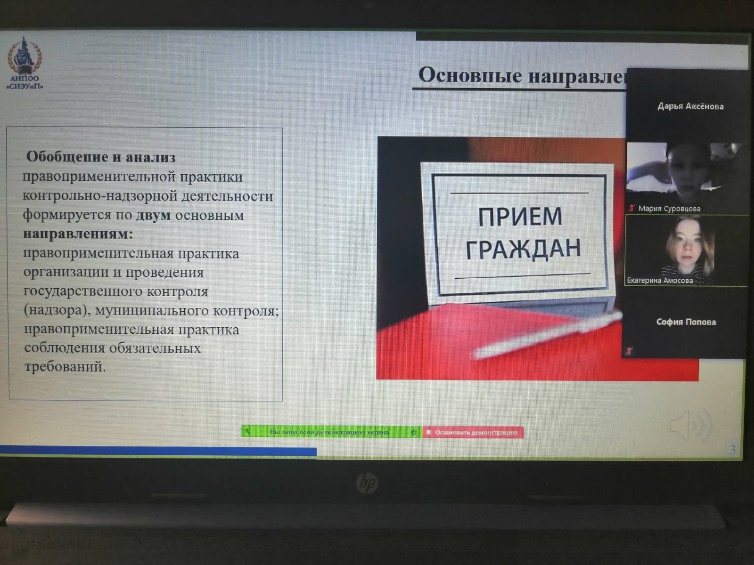 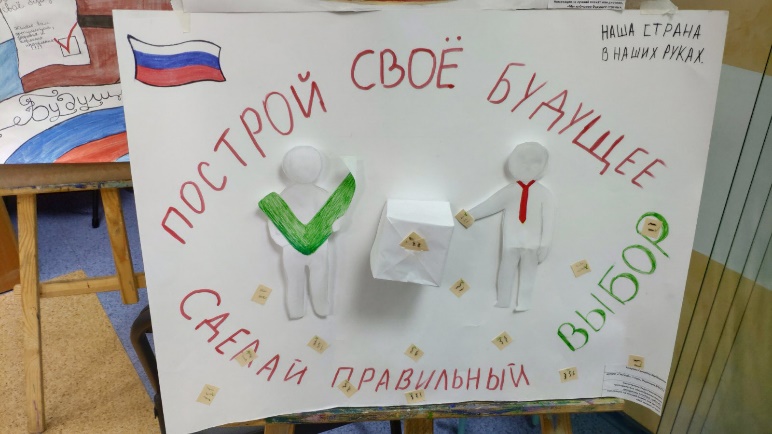 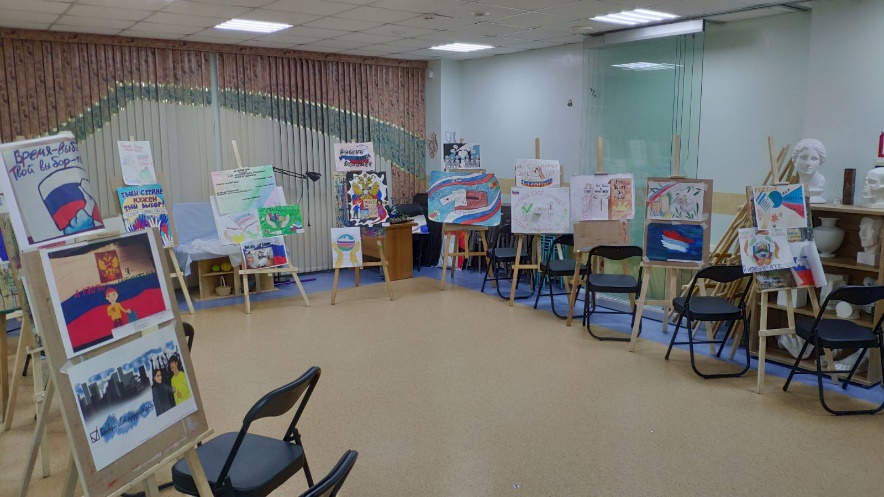 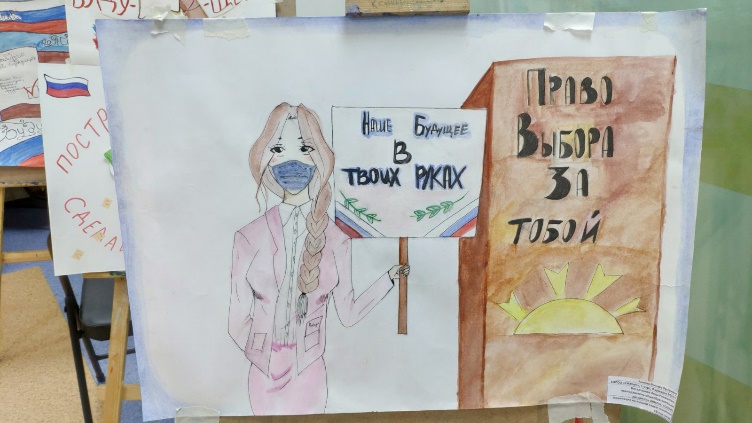 Именные избирательные участки
№418 имени Героя Социалистического Труда Дмитрия Коротчаева
№410 имени кавалера Ордена Мужества Юрия Анатольевича Солдатова
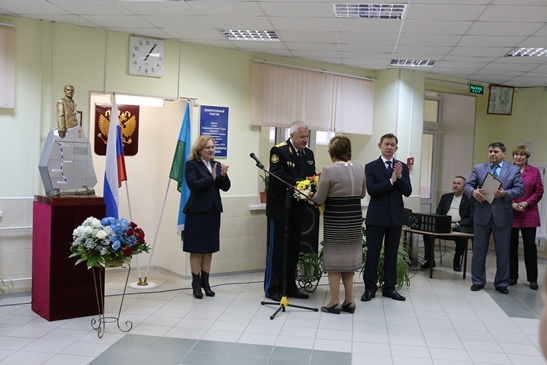 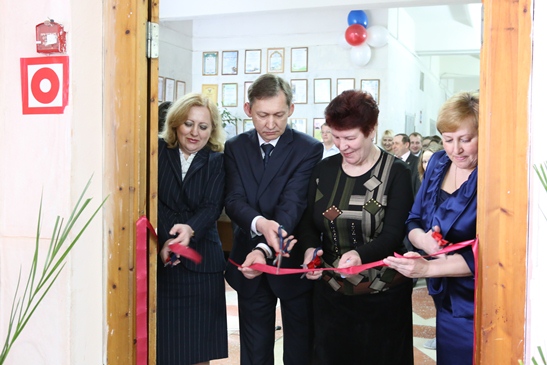 №397 имени Героя Советского Союза Николая Саиновича Майданова
№378 имени Заслуженного энергетика РФВладимира Георгиевича Губачёва
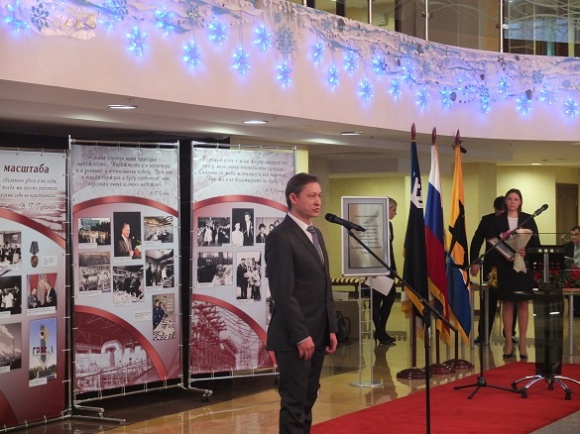 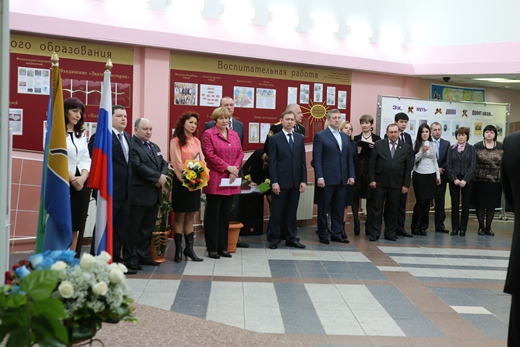 Молодежная избирательная комиссия
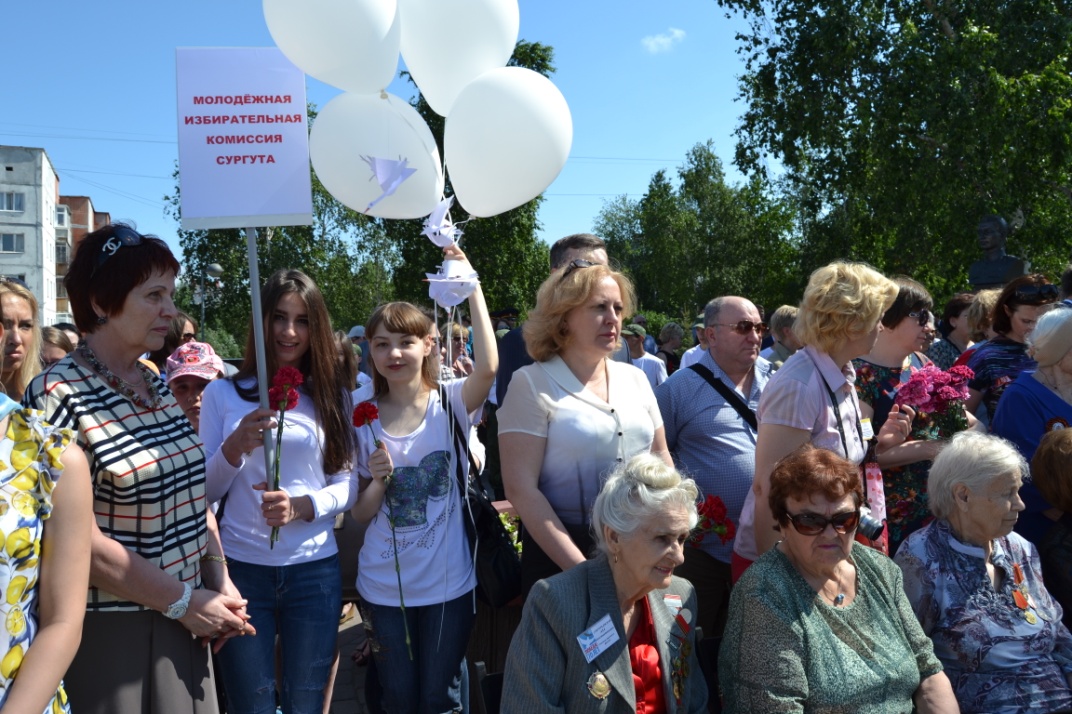 16 июня 2016 года было утверждено Положение о Молодежной избирательной комиссии при ТИК города, её составе и назначении председателя МИК.
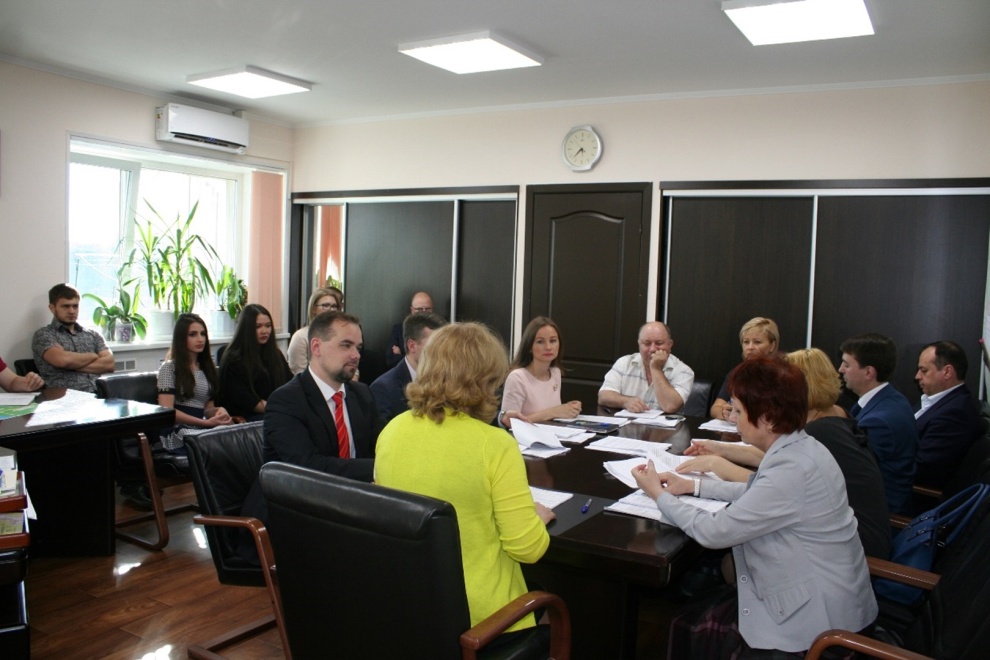 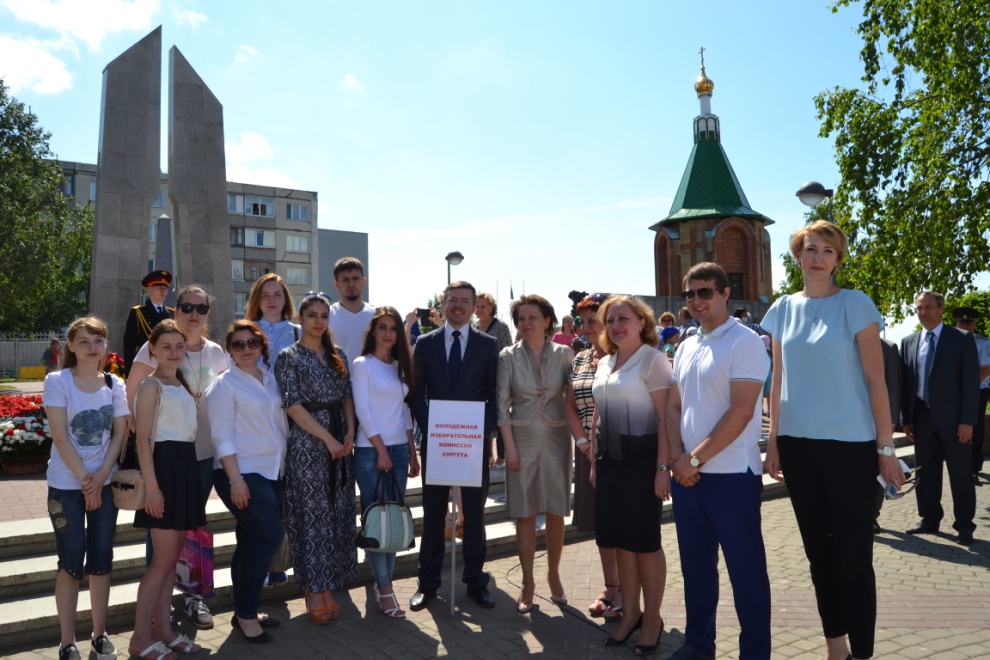 Контрольно-ревизионная служба
Законодательством Российской Федерации о выборах закреплено функционирование в избирательной системе контрольно-ревизионных служб. Контрольно-ревизионная служба при территориальной избирательной комиссии города Сургута создана в мае 2016 года.
 
В действующий состав Службы входит 10 представителей, специалистов (в том числе руководителей) от различных федеральных органов исполнительной власти, органов местного самоуправления   и иных органов, организаций и учреждений: 
Администрации муниципального образования городской округ город Сургут;
Инспекции Федеральной налоговой службы по г. Сургуту Ханты-Мансийского автономного округа – Югры;
Сургутского отделения  № 5940 Западно-Сибирского ПАО «Сбербанк России»;
муниципальных бюджетных учреждений.
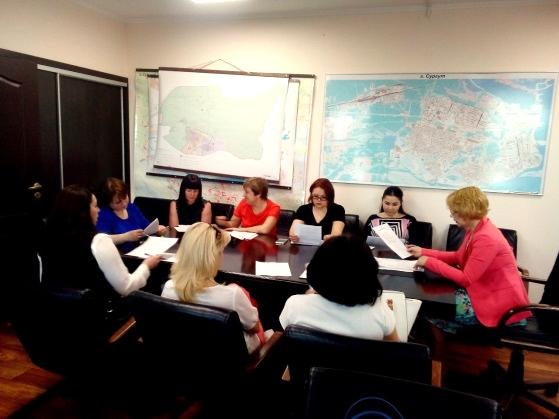 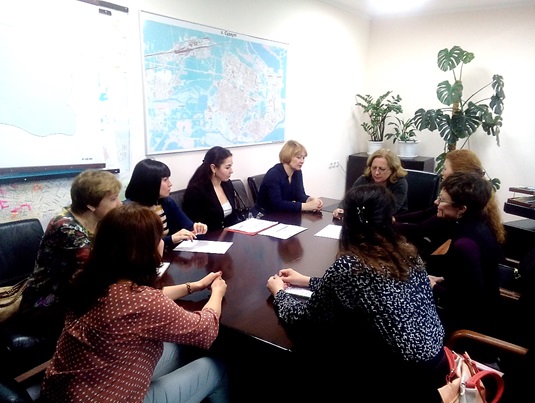 ГОСУДАРСТВЕННАЯ  АВТОМАТИЗИРОВАННАЯ СИСТЕМА РФ «ВЫБОРЫ»
При подготовке и проведении выборов и референдума используется ГАС «Выборы», которая препятствует искажению данных, вводимых  из протоколов избирательных комиссий по итогам голосования.

За обеспечение работы ГАС «Выборы» отвечает системный администратор информационного центра
При подготовке и проведении выборов ГАС «Выборы» используется для:
 составления списков избирателей по каждому избирательному участку;
выдвижения и регистрации кандидатов, ведения задачи «Контроль избирательных фондов» кандидатов, задачи «Агитация»;
 предоставления в вышестоящие ИК данных об открытии помещений для голосования и сведений об участии избирателей в выборах;
 данных об итогах голосования из протоколов ИК, суммирование данных, их передача в вышестоящие ИК;
 подготовка информационных материалов, удобных для просмотра и публикаций 
в СМИ.
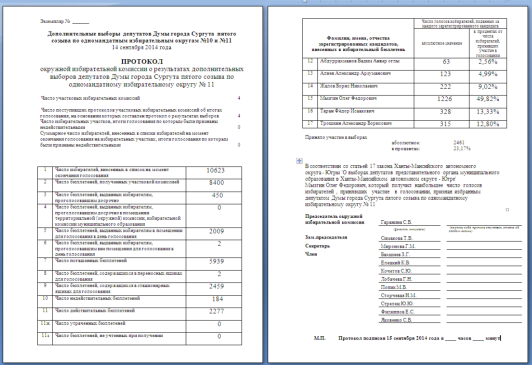 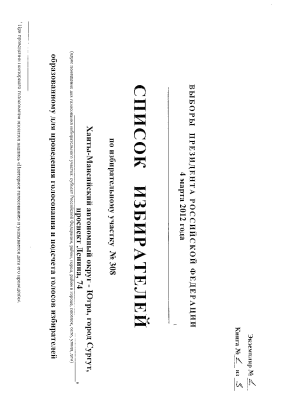 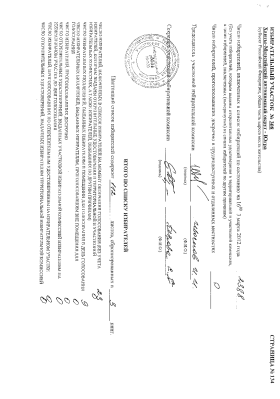